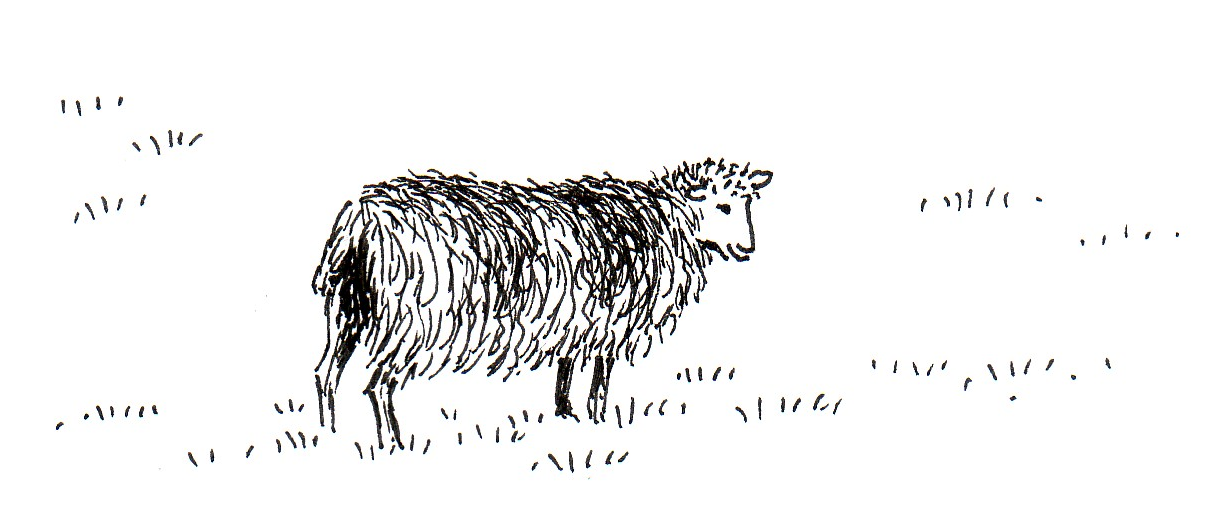 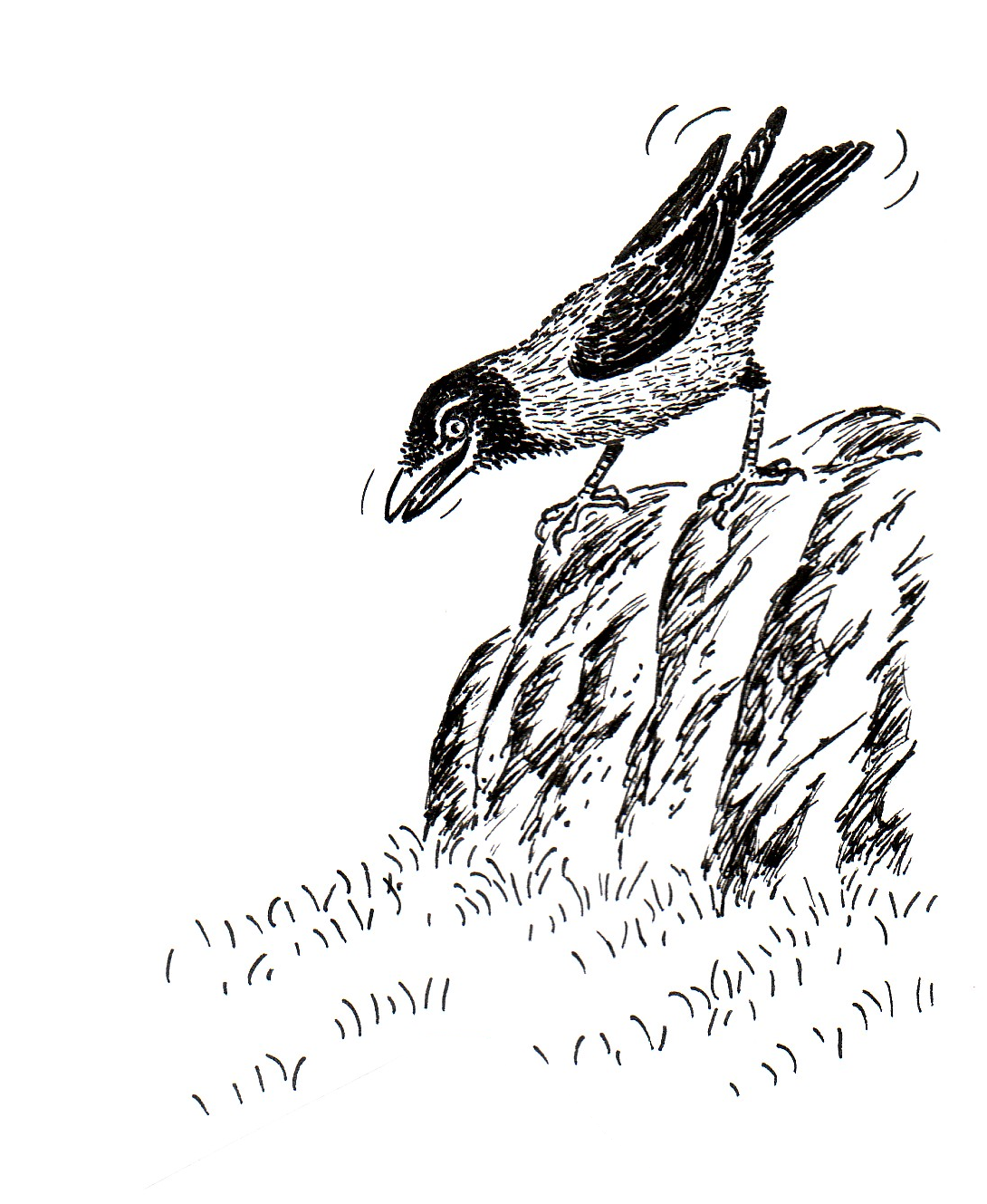 M m
Mítt lítla fitta lambamæ

		Mítt lítla fitta lambamæ,
		mæ-mæ, mæ-mæ, mæ-mæ.
		Tað rennur, hoppar allan dag,
		 mæ-mæ, mæ-mæ, mæ-mæ.

		Og krákan kemur setir seg,
		krá-krá, krá-krá, krá-krá,
		”nú ætli eg at eta teg!”           
		krá-krá, krá-krá, krá-krá.
 
		Og lítla lambamæið rann,
		 mæ-mæ, mæ-mæ, mæ-mæ.
		Skjótt aftur mammuna tað fann,
		mæ-mæ, mæ-mæ, mæ-mæ.
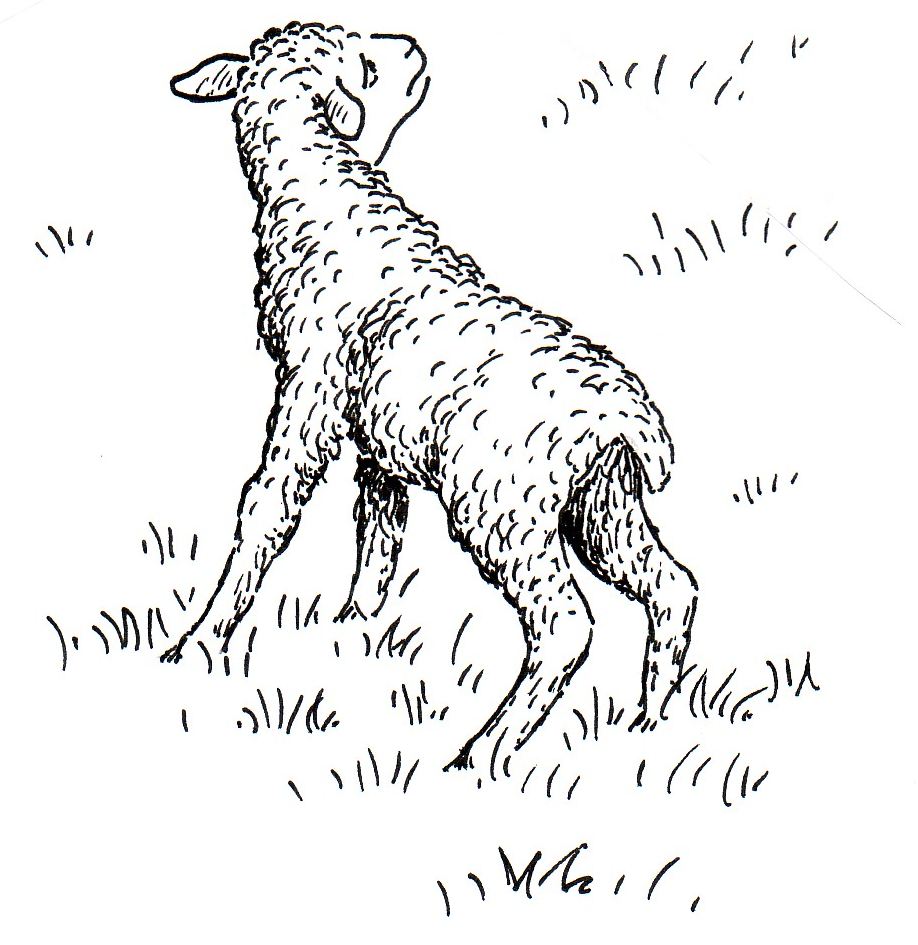 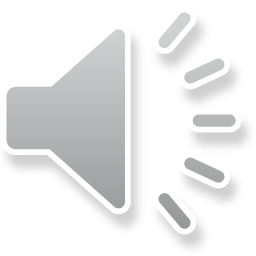 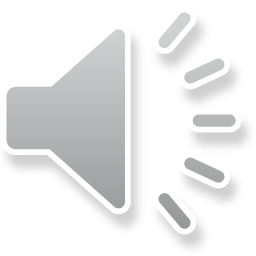 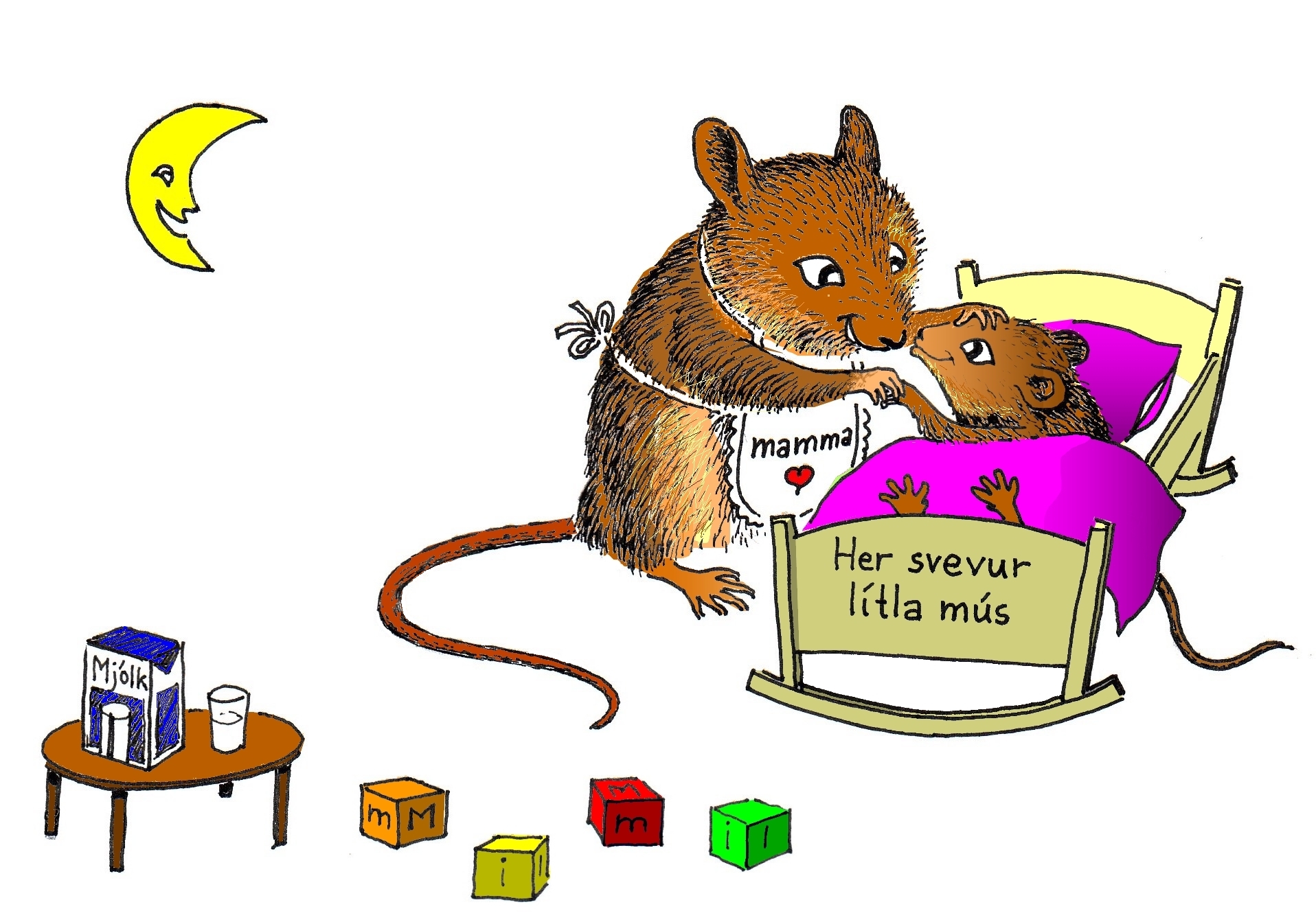 Máni, máni, sært tú meg,
ein lítil mús eri eg.
Mamma mín, hon mussar meg,
muss,  muss,  muss.
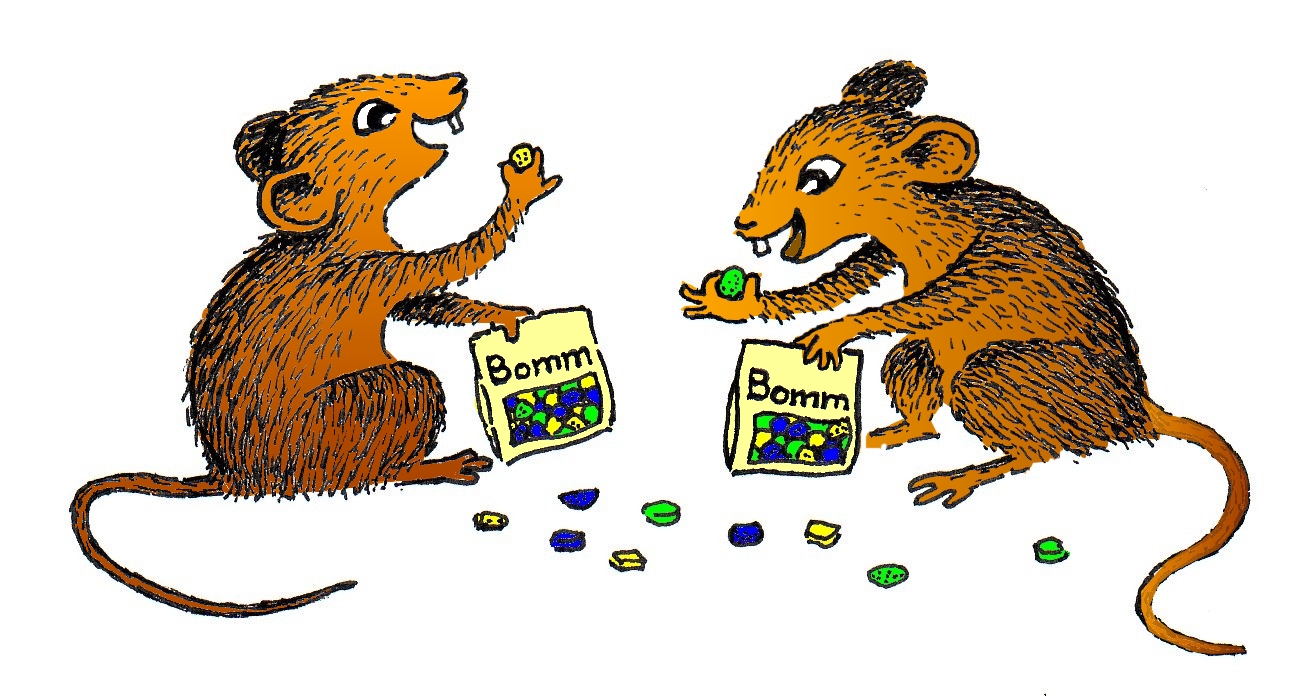 Timm og Tomm
eta bomm,
grøn og gul og blá.
Summi stór og summi smá,
summi hava sukur á.
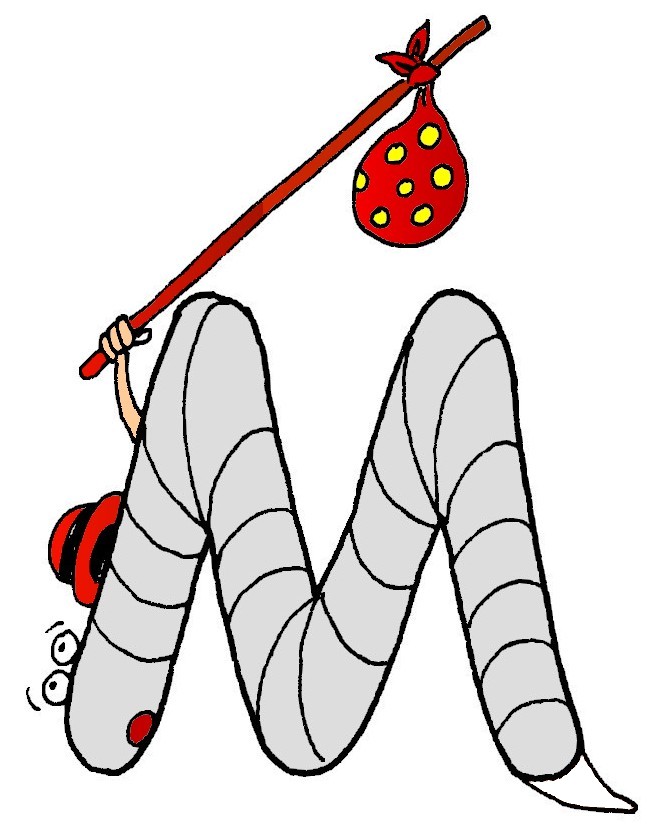 Hey, hey tit øll, eg eiti M.